Program
Kl. 17 - 	Velkomst 
	ved Kultur- og Fritidsudvalgsforkvinde Hediye Temiz
Kl. 17.15 	Forlængelse af partnerskabsaftale med DGI Midt- og Vestsjælland
	Introduktion ved Anne Grethe, Forperson
	Indhold i aftalen ved Idrætskonsulent Thor Storgaard
Kl. 17.45 	Medlemstal 
	Ved Idrætskonsulent Thor Storgaard
Kl. 18.15- 19 Aftensmad
Kl. 19-20.30 Workshop 
	Workshop 1 – Sådan er vi sammen
	Workshop 2 – Plads til alle 
	Workshop 3 – Idræt for de små (0-6 år)
Kl. 20.30 fælles afslutning og oprydning.
[Speaker Notes: Som I kan se har jeg ikke lagt pauser ind, så I må lige sige til når ilten er forsvundet eller blæren ikke kan mere så tager vi et break 
Vi har sammensat et program hvor der er tid mere tid til at arbejde i egen forening.]
Velkomst
Hediye Temiz
Forkvinde Kultur- & Fritidsudvalget 
Albertslund Kommune
[Speaker Notes: Som I kan se har jeg ikke lagt pauser ind, så I må lige sige til når ilten er forsvundet eller blæren ikke kan mere så tager vi et break 
Vi har sammensat et program hvor der er tid mere tid til at arbejde i egen forening.]
Velkomst
Anne Grethe Thede Jensen
Forperson 
DGI Midt- og Vestsjælland
[Speaker Notes: Som I kan se har jeg ikke lagt pauser ind, så I må lige sige til når ilten er forsvundet eller blæren ikke kan mere så tager vi et break 
Vi har sammensat et program hvor der er tid mere tid til at arbejde i egen forening.]
Partnerskabsaftale 2025-2027
Er indirekte også en samarbejdsaftale med jer.
[Speaker Notes: Ønsket: At jeres ideer i højere grad kan komme i spil. 

Således at vi ikke skal finde på noget på jeres vegne, men det er et samarbejde med jer hvad det er der er aktuelt. 
Fx vil vi prøve med workshop 2 ”Idræt for de yngste” at sætte fokus på en målgruppe, og sammen med jer udvikle det der skal til for at vi får flere med her.]
Tre indsatsområder og 3 målgrupper
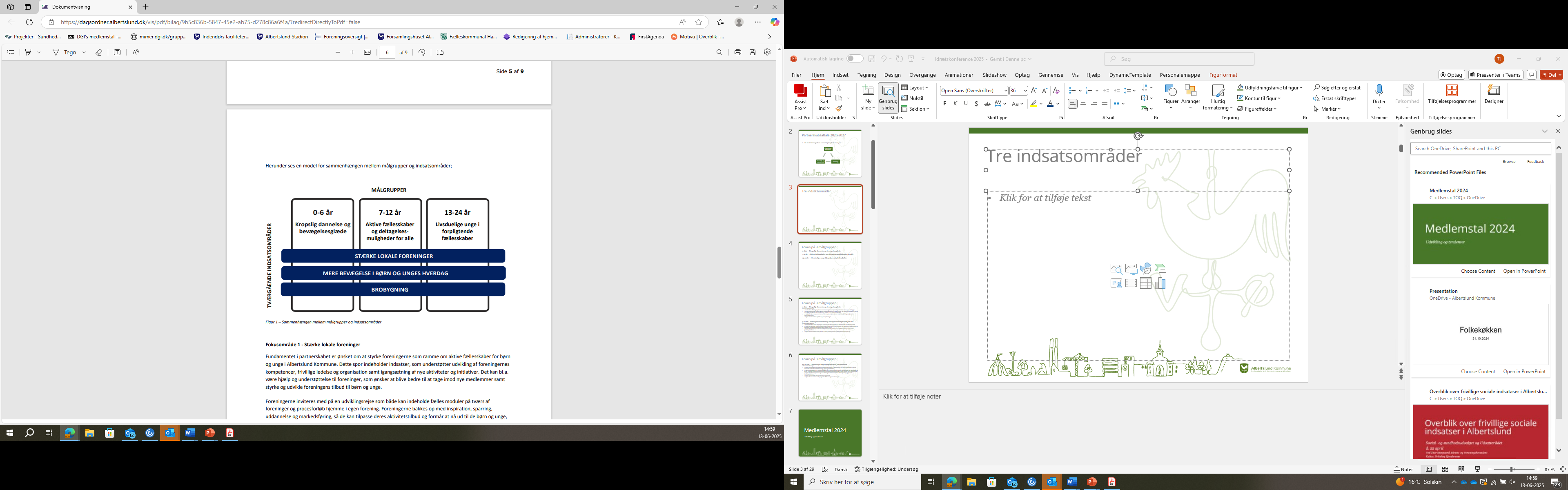 [Speaker Notes: Hele aftalen kan hente på vores hjemmeside under partnerskaber og samarbejde.]
Fokus på 3 målgrupper
0-6 år – Kropslig dannelse og bevægelsesglæde
Der skal sættes fokus på: 
At understøtte udviklingen af børns motoriske kompetencer i samarbejde med børnehuse og sundhedspleje 
At indgå partnerskaber mellem aftalens samarbejdspartnere og de foreninger, der i særlig grad ønsker at gøre en indsats for at målrette aktiviteter til børn i alderen 0-6 år samt deres familier
at hjælpe flere foreningsuvante børn ind i foreningslivets fællesskaber via fritidsvejledning og tilpassede foreningsaktiviteter
At styrke broerne mellem dagtilbud og lokale foreninger


7-12 år – Aktive fællesskaber og deltagelsesmuligheder for alle
Der skal sættes fokus på: 
At præsentere flere børn i målgruppen til foreningslivets muligheder via strukturerede Åben Skoleindsatser
At indgå partnerskaber mellem aftalens samarbejdspartnere og de foreninger, der i særlig grad ønsker at gøre en indsats for at målrette aktiviteter til børn i alderen 7-12 år
At hjælpe flere foreningsuvante børn ind i foreningslivets fællesskaber via fritidsvejledning og tilpassede foreningsaktiviteter
At styrke broerne mellem skoler/SFO’er og lokale foreninger aber og deltagelsesmulighed for alle
Fokus på 3 målgrupper
13-24 år – Livsduelige unge i forpligtende fællesskaber
Der skal sættes fokus på: 
At indgå partnerskaber mellem aftalens samarbejdspartnere og de foreninger, der i særlig grad ønsker at gøre en indsats for at målrette aktiviteter til unge, piger og ”senstartere”
At inspirere foreninger til at udvikle en bredere vifte af aktivitetstilbud, der tager udgangspunkt i de unges ønsker og behov, er mindre konkurrenceorienterede og giver mulighed for at begynde på en ny aktivitet, selv i en senere alder
At hjælpe flere foreningsuvante unge ind i foreningslivets fællesskaber via fritidsvejledning og tilpassede foreningsaktiviteter.
At styrke og understøtte de unges frivillige engagement.
At styrke broerne mellem skoler/ungdomsuddannelser og lokale foreninger
Medlemstal 2024
Udvikling og tendenser
Indberetningen rent teknisk
Foreningerne indberetter medlemstallene til det Centrale Foreningsregister (CFR) i Januar. 
Et medlem tæller med hvis man har været medlem af en forening i 3 sammenhængende måneder i løbet af 2024 
Modsat indberetningen som medlemstilskuddet er baseret på til Albertslund Kommune,  der er et øjebliksbillede af antallet af medlemmer 1. oktober.
AIF Svømning har tidligere kun indberettet det aktuelle medlemstal til CFR. Det forklarer stigningen for AIF Svømning fra 2023 til 2024. 
Forskellen i indberetning.
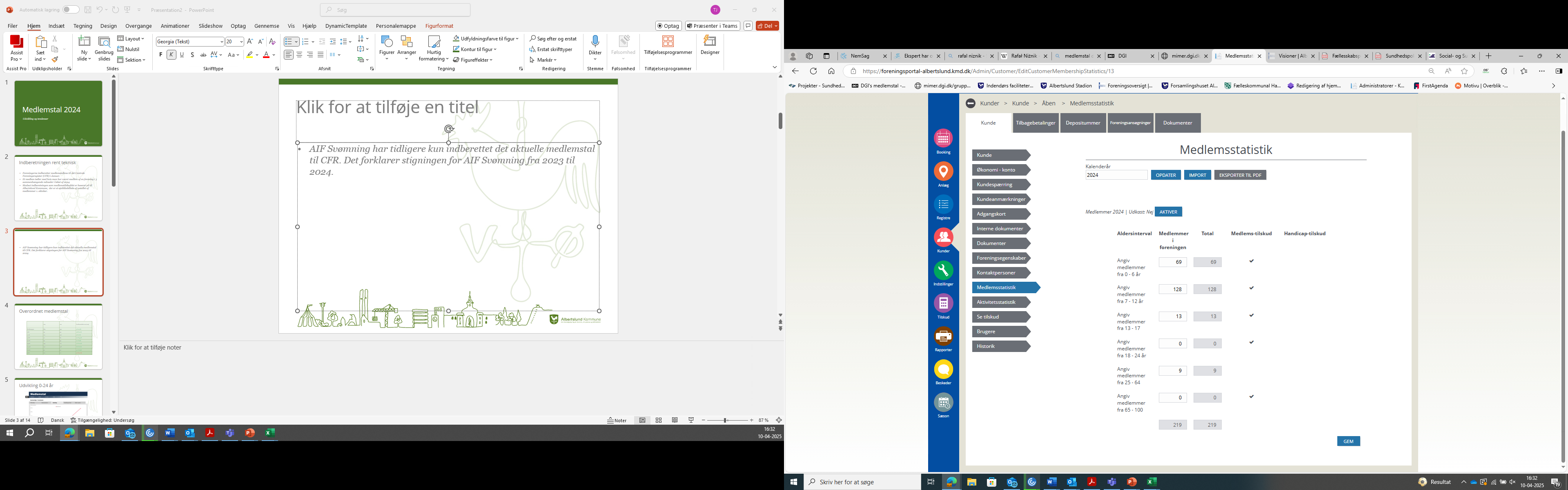 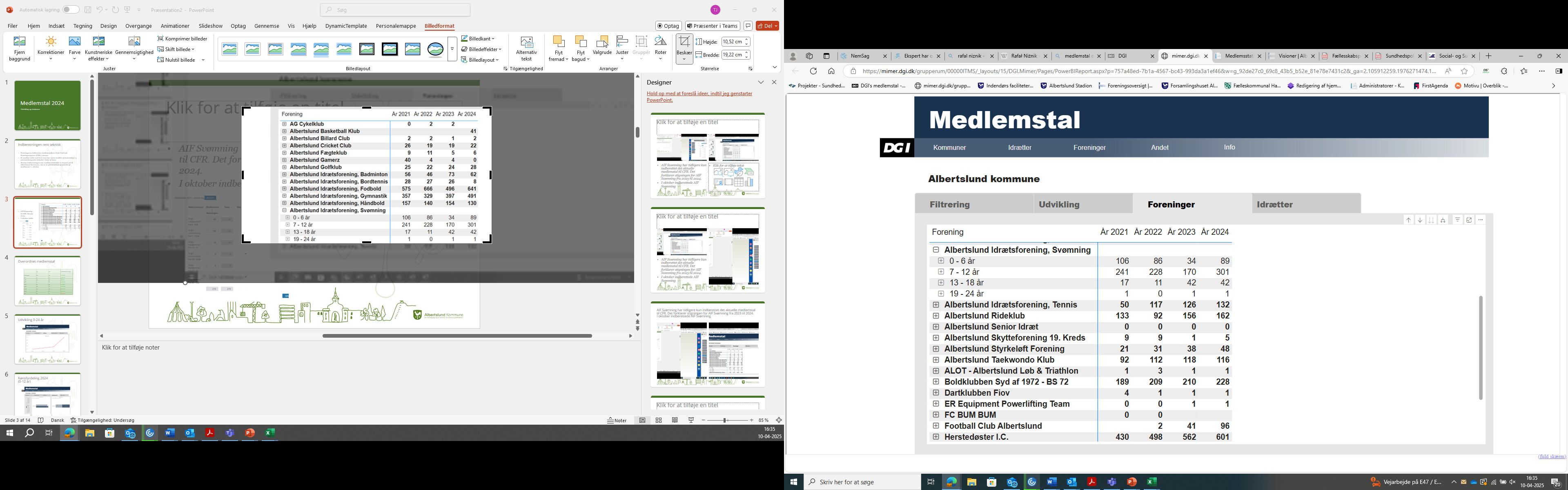 Udvikling 0-24 år
Overordnet medlemstal
Kønsfordeling 2024 (0-12 år)
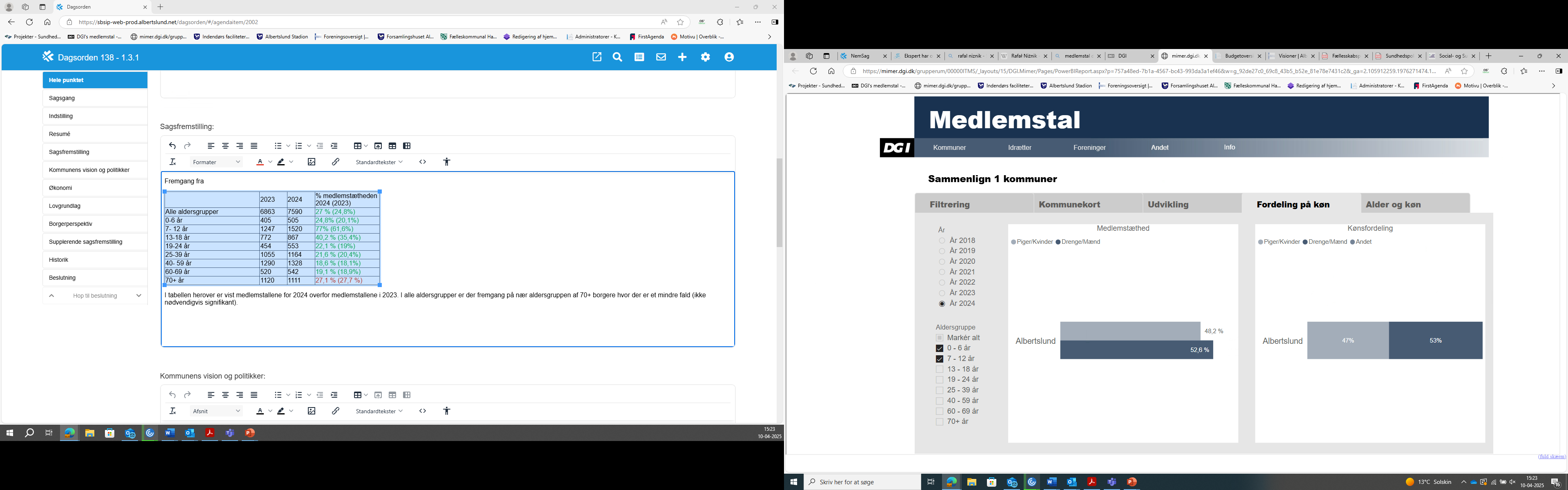 Kønsfordeling 2024 (13-24 år)
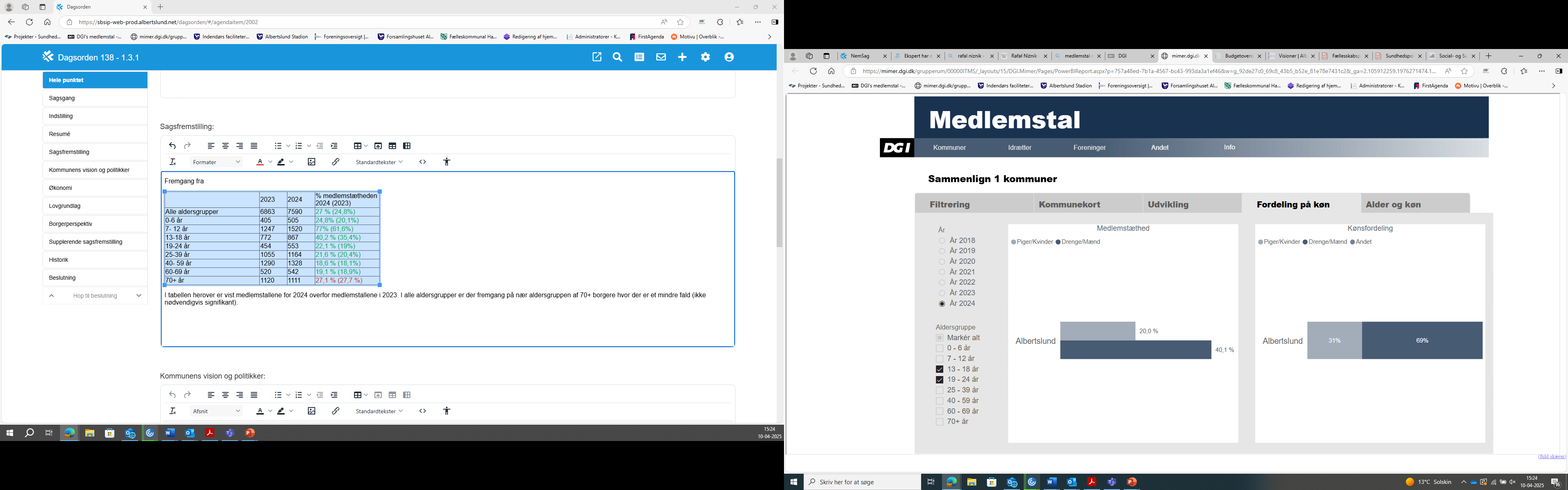 Kønsfordeling 2021-2024 (Piger/kvinder 0-24 år)
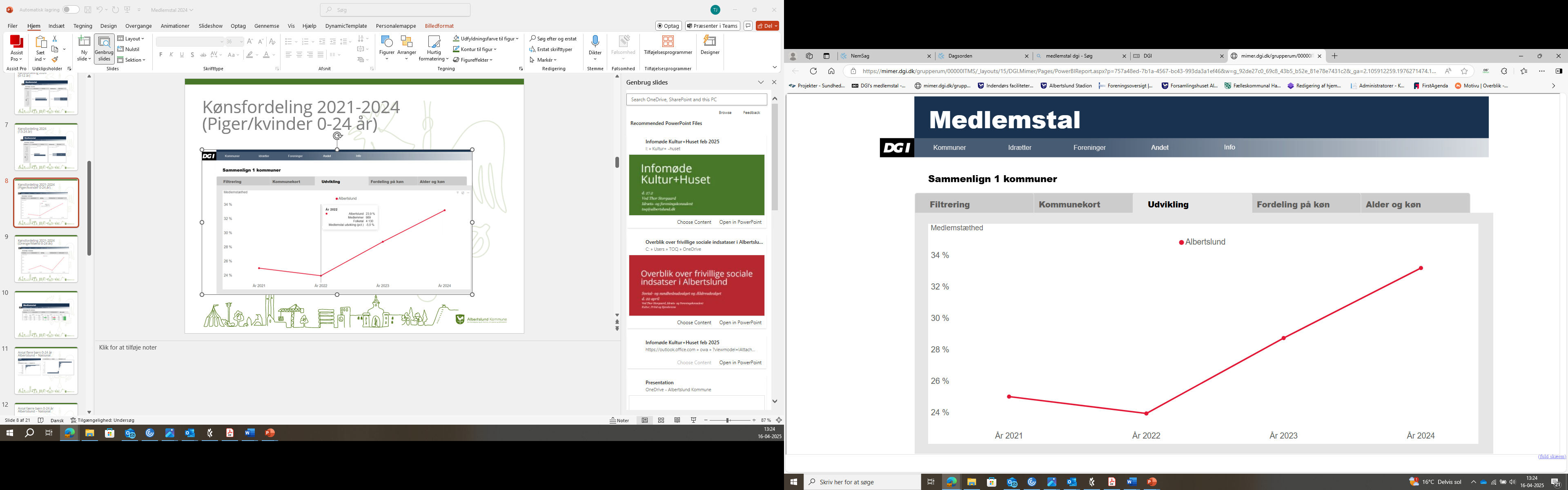 Kønsfordeling 2021-2024 (Drenge/Mænd 0-24 år)
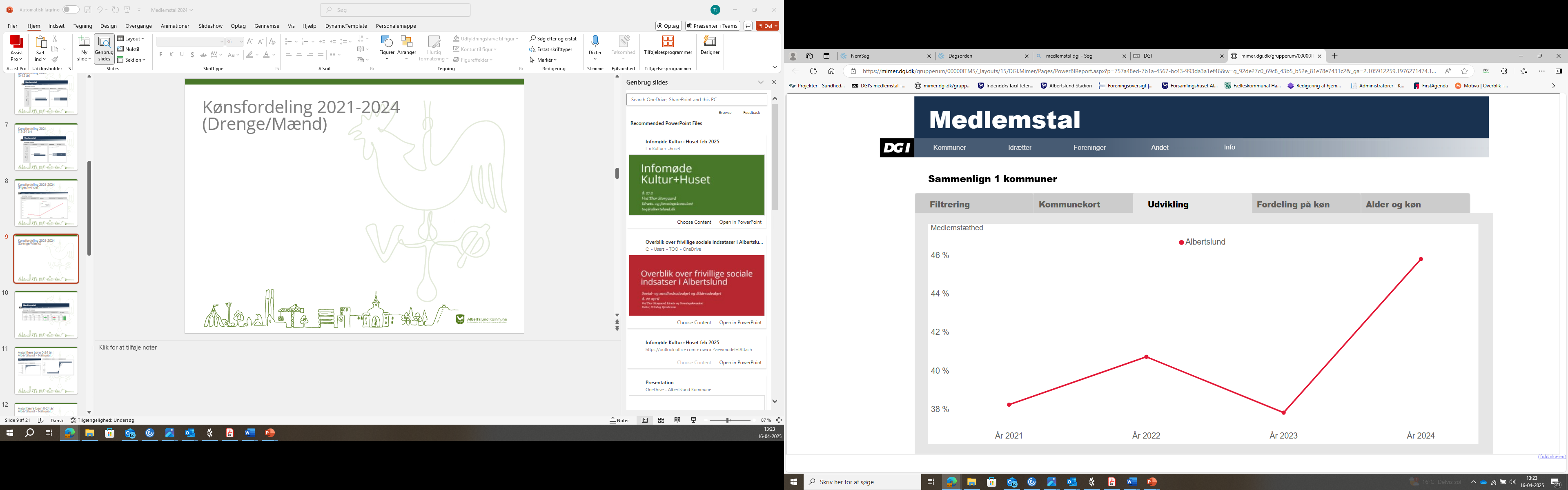 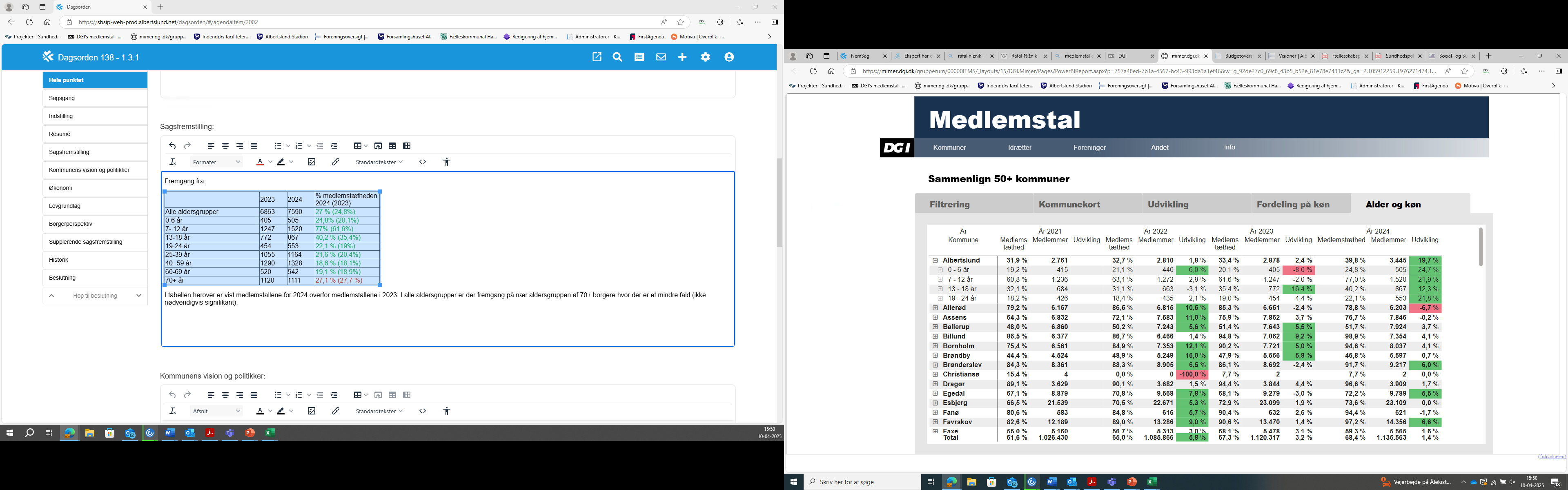 Antal flere børn 0-24 årAlbertslund – National
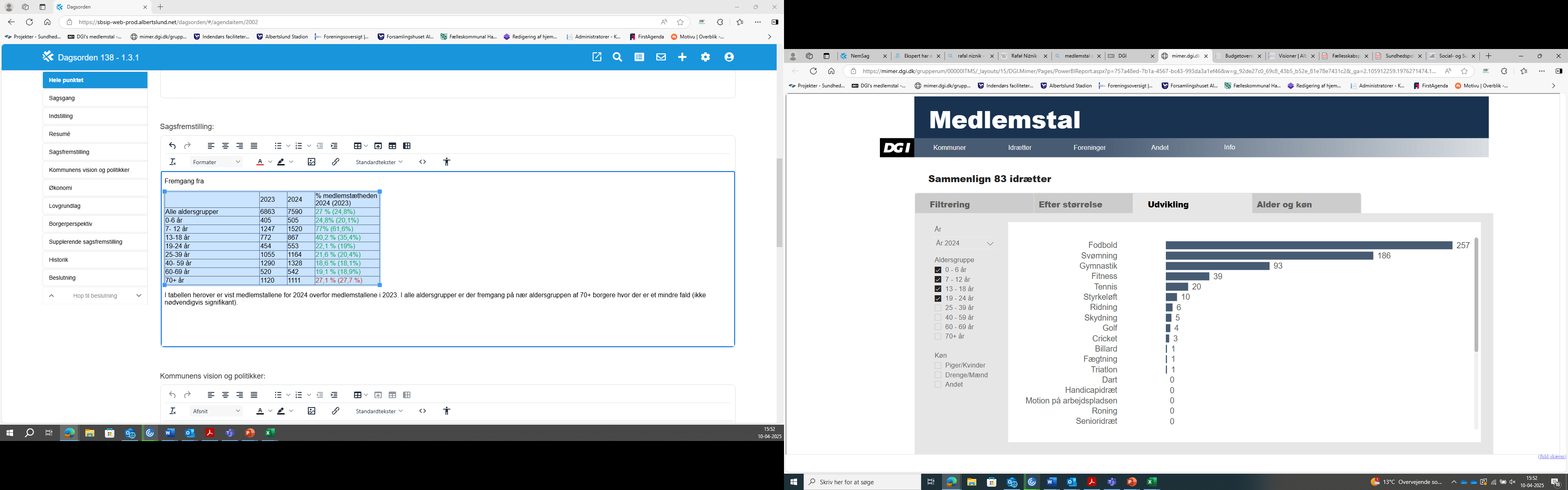 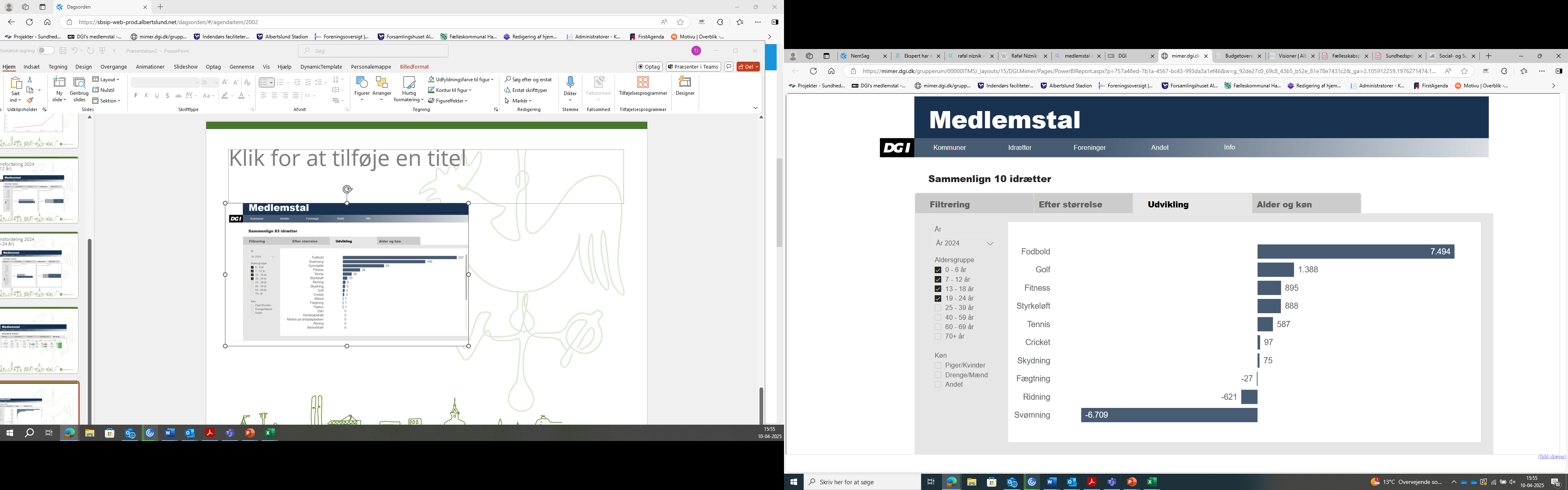 Antal færre børn 0-24 årAlbertslund – National
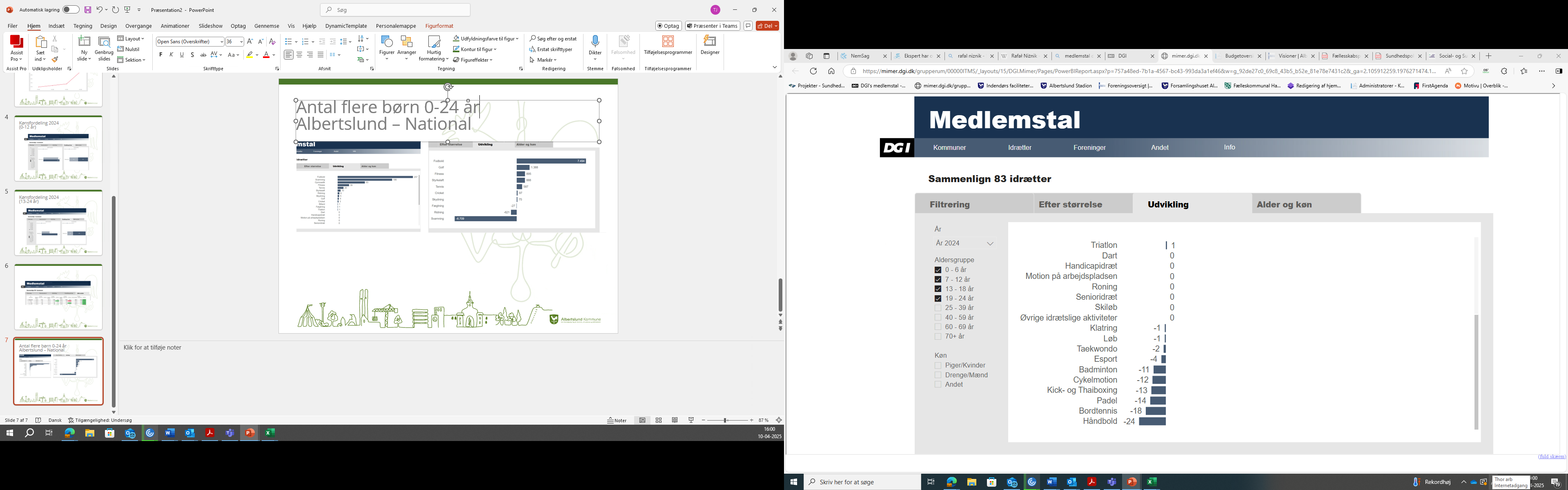 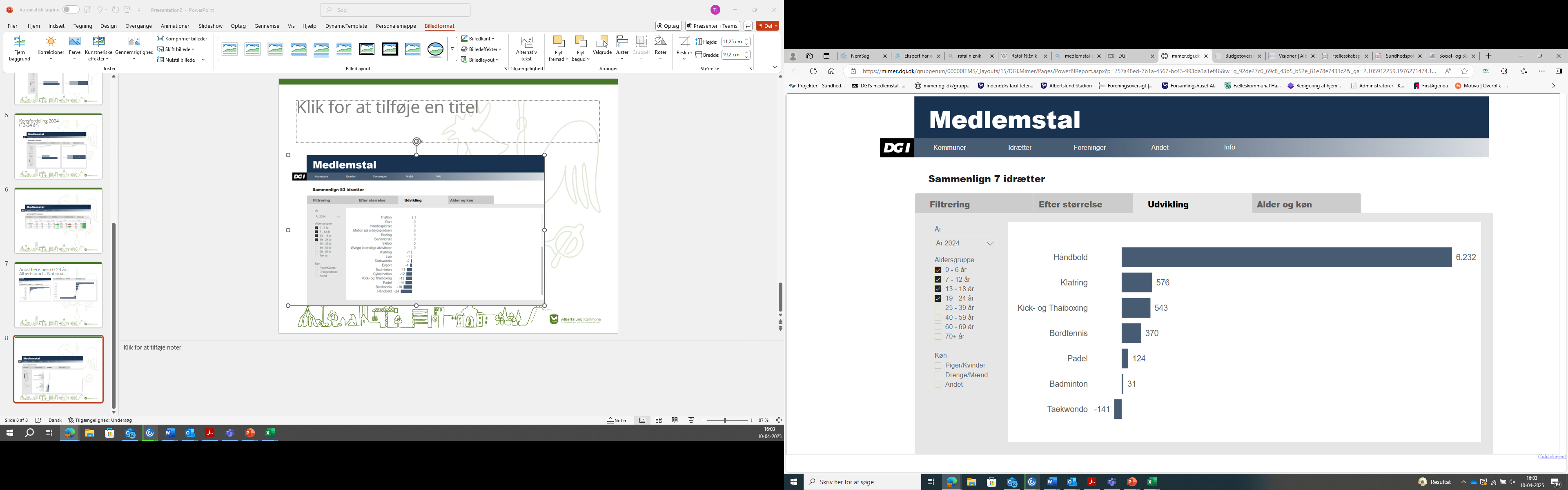 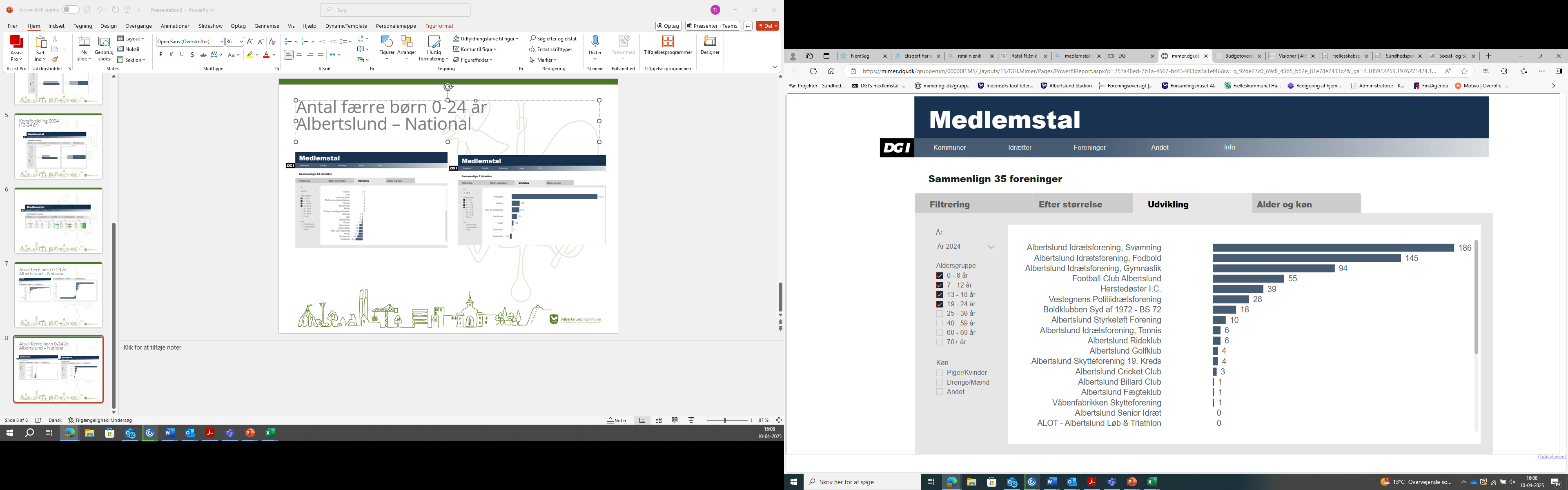 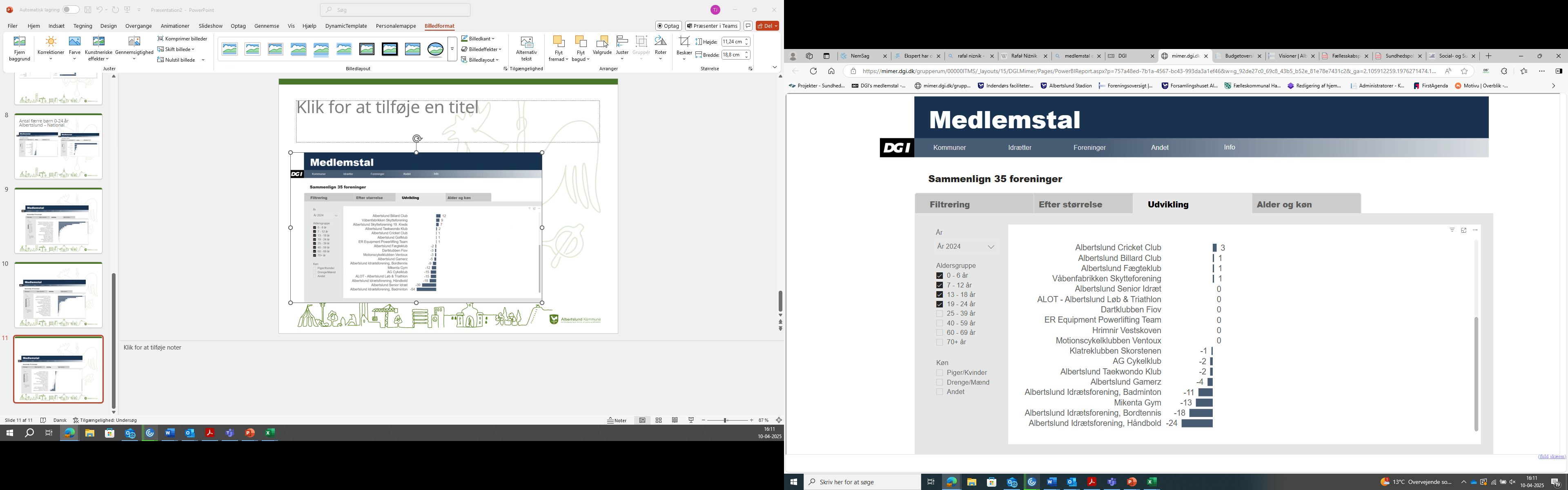 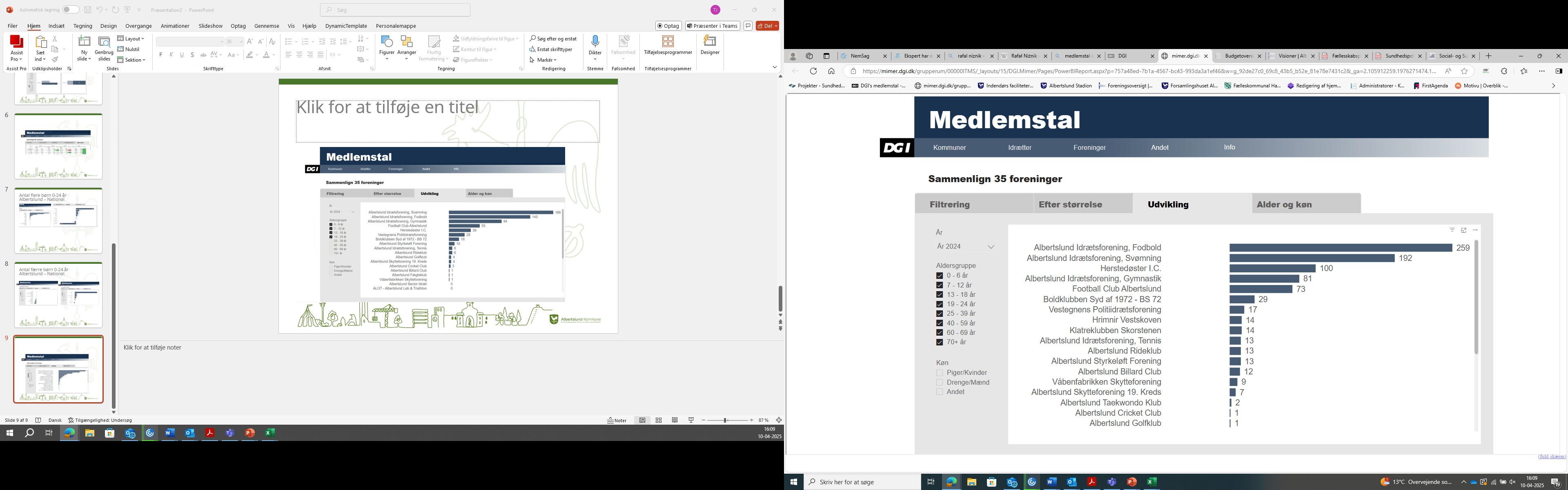 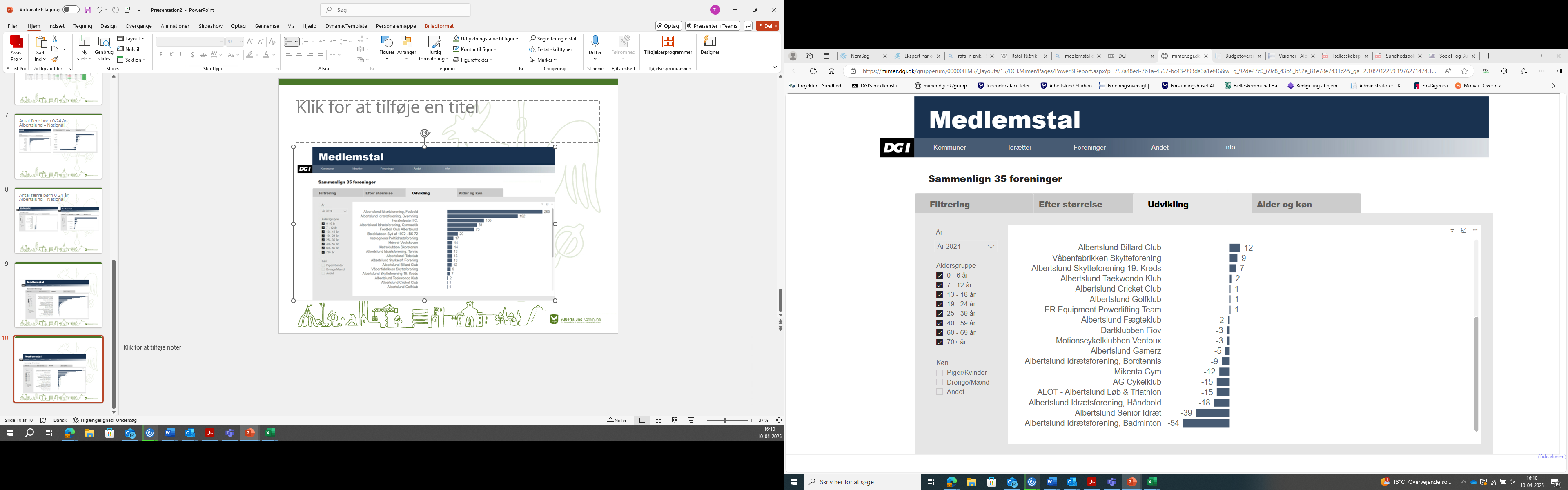 Sammenlign med nabokommuner0-24 år
Sammenlign med nabokommuner0-6 år
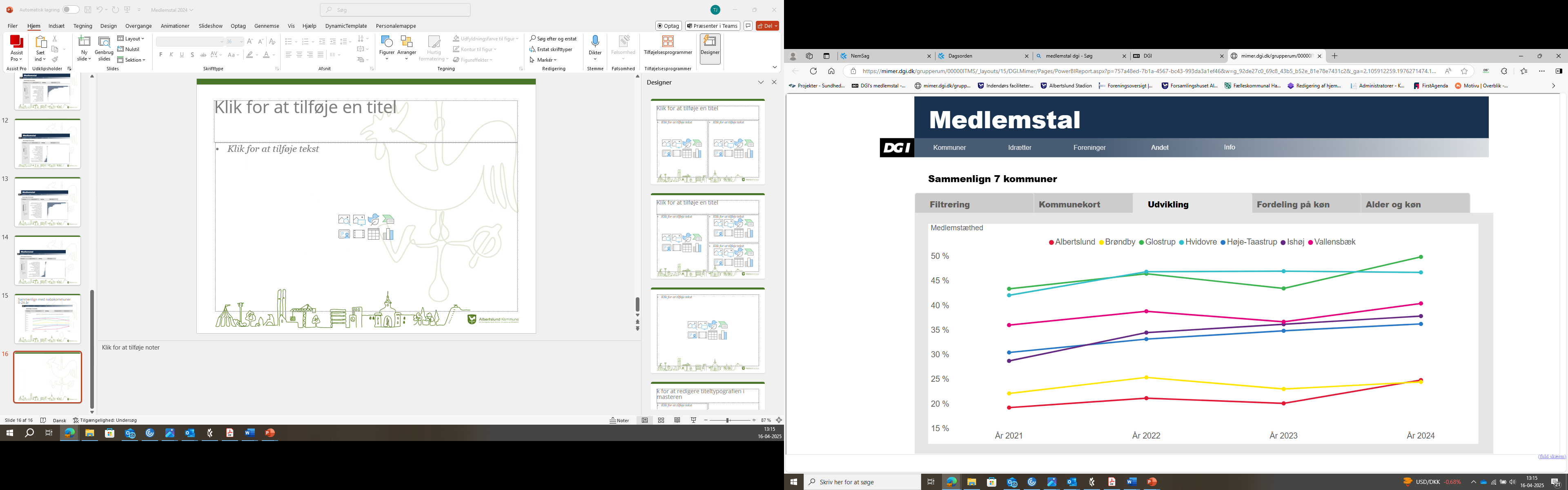 Sammenlign med nabokommuner7-12 år
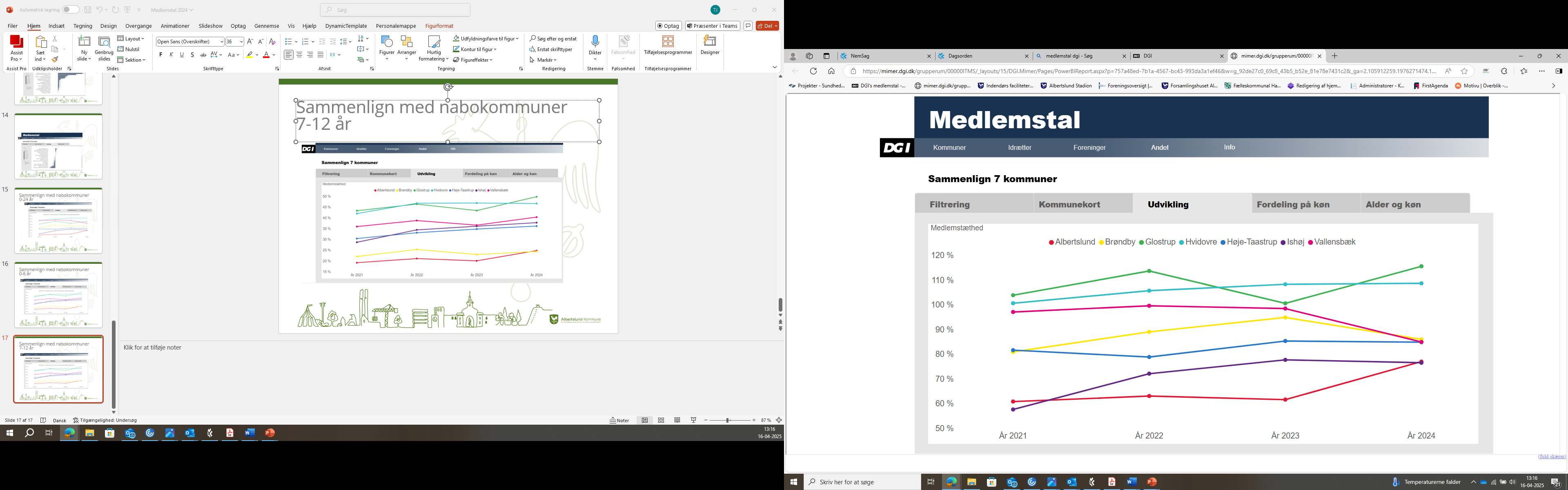 Sammenlign med nabokommuner13-18 år
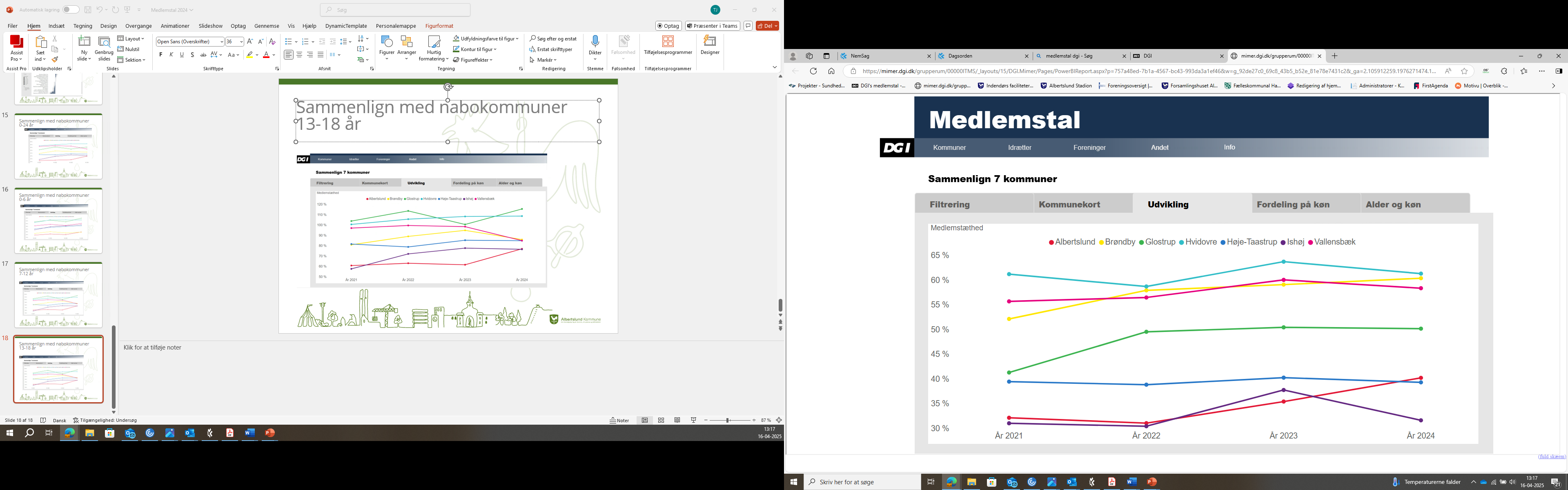 Sammenlign med nabokommuner19-24 år
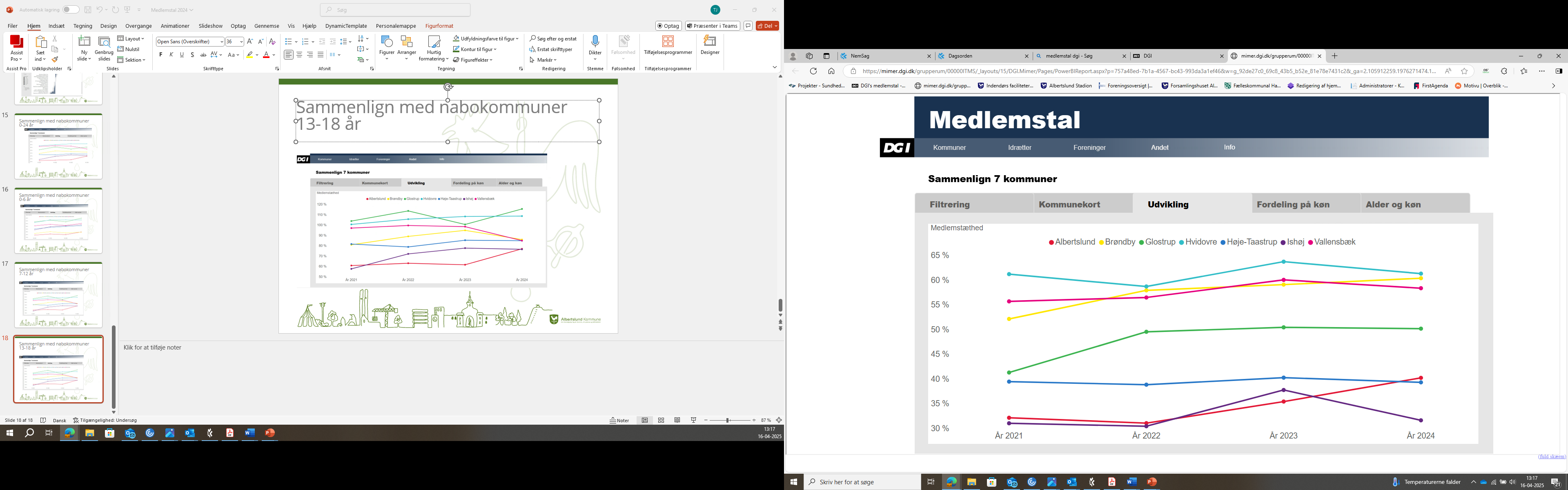 PAUSE og Aftensmad
Oplæg til workshop
Workshop 1 – Sådan er vi sammen
Beredskabsplan og samværspolitik 
Marianne og Thor 
Lokation: Multirummet
Workshop 2 – Plads til alle
Jørgen Marthedal, Specialsport Danmark og Theodor 
Lokation: Konferencelokalet
Workshop 3 – Idræt for de små (0-6 år)
Kit og Ida 
Lokation: Cafeen
[Speaker Notes: W1: Ønske fra jer foreninger efter en ulykke i syd fra foråret 2024. Konkret tid og assistance til at arbejde med beredskabsplaner
W2: Samarbejde med Specialsport Danmark gennem den tvær kommunale handicap og idrætspulje, hvor vi hvert år betaler 50 øre pr. borger. Det er to ting, det er en pulje til opstart af nye hold og så er det en viden som Jørgen blandt andet repræsenterer. Samarbejde med Hans Knudsen Instituttet.
W3: Er et udtryk for at vi ligger næst lavest på landsplan med ca. 25% og der hvor vi oplever I er stærkest er aldersgruppen 7-12 år. Så måske kan en fælles inspiration være med til at skubbe på nye tilbud eller opmærksomhed på barriere]
Afslutning
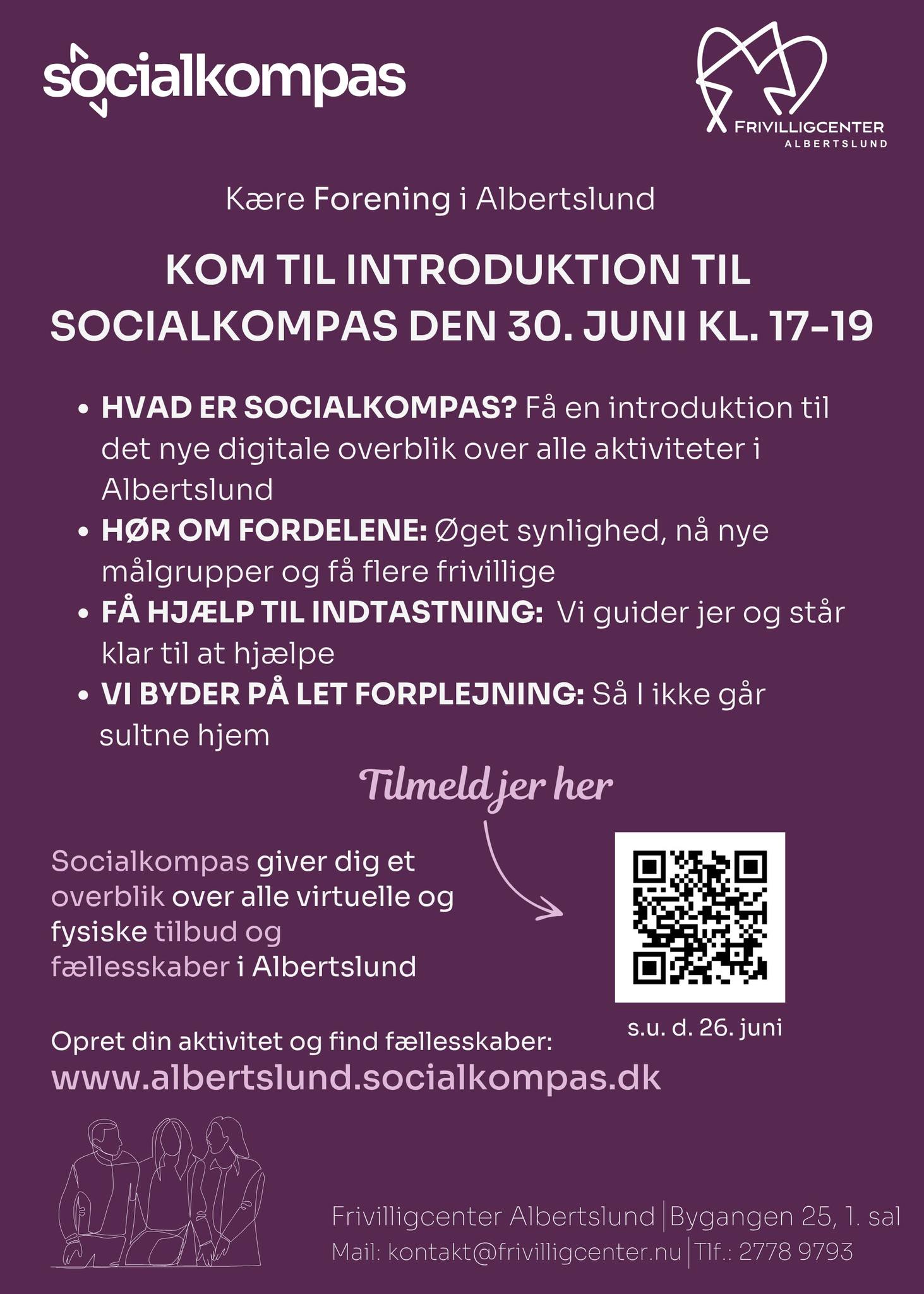 Samarbejde på tværs: 
Eftermiddagsmøde om hvordan man kan samarbejde med Ældre og sundhed 
d.XX/
https://albertslund.dk/kultur-og-fritid/puljer-og-tilskud/eksterne-fonde-og-puljer
[Speaker Notes: Socialkompasset er en ny platform der forsøger at samle alle tilbud i Albertslund 
Nye kategorier omkring fritid og interesser
Efter sommerferien begynder borgernær personale at anvende platformen mere i dialogen med borgerne 
Prøv det af hvis det giver for jer. Kontakt til andre brugere end I normalt rammer]
Afslutning
Evaluering
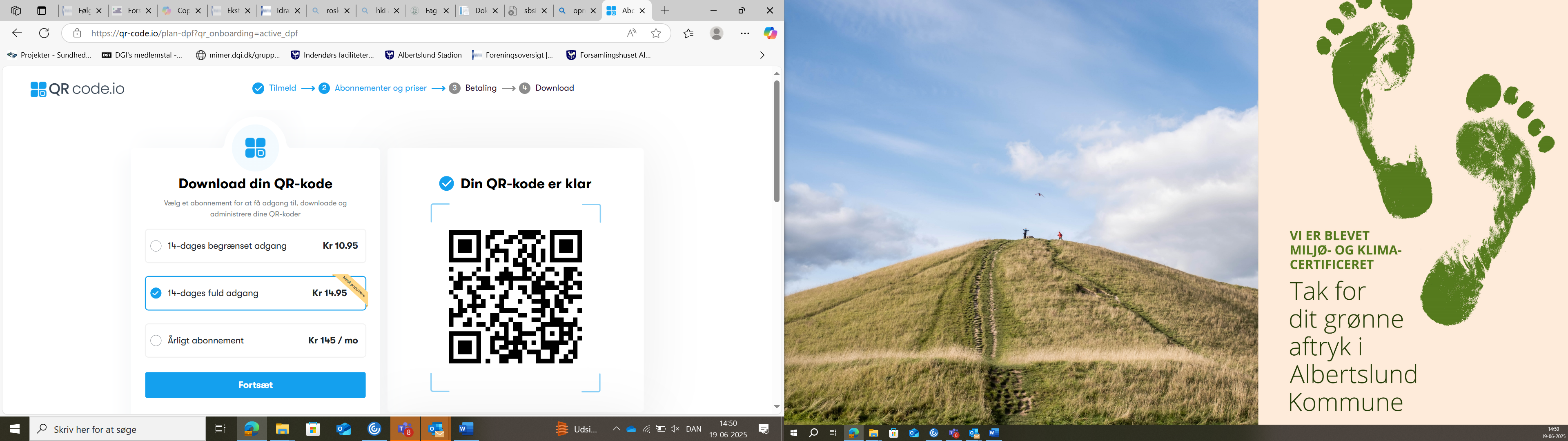